Questionário de caracterização sociodemográfica


 Avaliação socioeconômica e de inserção social
Profa. Dra. Regina C. Fioraticurso de TO – FMRP-USP
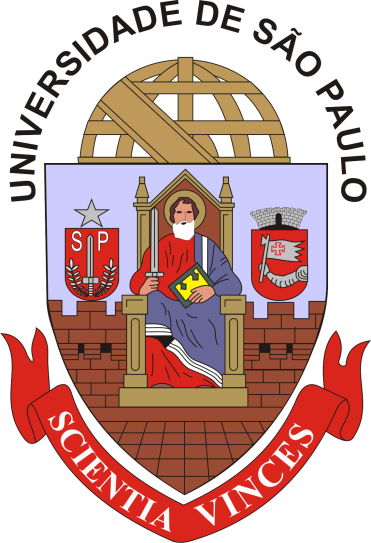 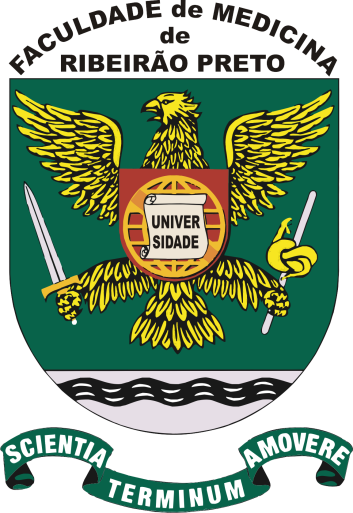 Faculdade de Medicina de Ribeirão Preto 
Universidade de São Paulo
[Speaker Notes: Modelo de abertura de apresentação: 

“Olá, meu nome é XXX e sou professor do Depto de XXXX da Faculdade de Medicina de Ribeirão Preto da Universidade de São Paulo.  O tema desta aula é XXXXX]
TO social
Locais de atuação – descentramento para o território e comunidades e locais de assistência social
População em situação de vulnerabilidade social
Vulnerabilidade social – situação marcada pelo impacto resultante da configuração de estruturas e instituições socioeconômicas sobre comunidades, famílias e pessoas em distintas dimensões da vida social - a pessoa ou grupo se encontra em posição vulnerável a danos econômicos e em nível de inserção social.
Inserção econômica – envolve ter acesso ao trabalho e seguridade social
Inserção social – ter acesso a rede de suporte social – estar inserido e possuir laços sociais com a família e comunidade
Vulnerabilidade na inserção econômica – desemprego ou situações de atividade de trabalho sem seguridade social (trabalho sem carteira assinada, trabalho por tempo determinado, bicos, trabalho informal, etc.) – sem proteção das leis trabalhistas.  
Vulnerabilidade na inserção social – rupturas ou fragilidades nos vínculos sociais que correspondem a rede de suporte social do sujeito
Referencial teórico – Robert Castel
PROCESSO SOCIAL DA VULNERABILIZAÇÃO:
Esgotamento das lutas populares
Declínio dos Estados de Bem-Estar Social e sistema de proteção social e 
a internacionalização da economia
Vulnerabilidade em relação ao trabalho e inserção social
                                             ↓
Degradação da integração com base no trabalho declínio das formas de sociabilidade
  reverte identidades e filiações  declínio das formas de coesão e solidariedade
Fraturas no vínculo social
Rupturas do vínculo social – quebra das redes sociais de suporte
 
(Castel 2001)
METODOLOGIA
Metodologias de trabalho fora do campo da saúde

Descentramento do âmbito individual  coletivo

Instrumentos para interpretar a realidade na articulação entre singularidades e cultura e compreensão das relações entre pessoas/grupos/comunidade/sociedade

habilidades para compor projetos intersetoriais

Instrumentos para trabalhar formas de emancipação

Critérios de participação na comunidade e território 

Atividades como meio de vinculação  construção de projetos
Papel profissional descentra-se do papel clínico articulador social
(MALFITANO, 2005)
Instrumentos
É necessário ter um instrumento de avaliação do índice de vulnerabilidade da clientela (pessoas, grupos em vulnerabilidade social)
Saber se há um  processos de exclusão ou se ainda permanece em uma zona de vulnerabilidade
Instrumentos de avaliação – informações quantitativas e qualitativas 
Quantitativos – precisão ou estimativa do índice de vulnerabilidade populacional em porcentagens
Qualitativos – informações da vulnerabilidade individual e percepções da pessoa sobre a situação que está inserida
Quais as informações que precisam ser coletadas?
Dados sobre sua inserção econômica e sobre sua inserção social
Referencial teórico de Castel
4 zonas de análise da condição social de sujeito ou grupo:
INTEGRAÇÃO – na qual sujeito está inserido nas realções de trabalho formal com seguridade social e inserido nas redes de suporte social
VULNERABILIDADE – em que o sujeito pode estar desempregado ou trabalho informal, mas tem rede de suporte social
ASSISTÊNCIA – em que o sujeito está com as duas esferas (economia e social com rupturas e fragilidades mas tem apoio de serviços)
DESFILIAÇÃO – exclusão das atividades de trabalho e renda e exclusão de redes  de apoio social.
INTEGRAÇÃO VULNERABILIDADE ASSISTÊNCIA EXCLUSÃO (DESFILIAÇÃO)
Vulnerabilidade
Exclusão
desfiliação
Integração
Emprego formal
Salário
Direitos trabalhistas
Renda digna
Econômico
-Não ter emprego formal- informal
-Precariedade das relações de
 trabalho
-Desemprego
Família
Comunidade
Vizinhança
Rede social 
Apoio social
Redes sociais 
de suporte
Ruptura dos laços familiares
e comunitários
Boas condições de Moradia 
Saneamento
Ambiente sustentável
Falta de moradia
Condições ambientais precárias
Ambiental
Sem escolaridade ou baixa escolaridade
 Não qualificação - desqualificação
Escolaridade
Cultura
lazer
Social
D
E
S
E
M
P
R
E
G
O
T
R
A
B
A
L
H
O
assistência
integração
Inserção social
Inserção social
Rupturas de laços sociais
in
P
R
E
C
A
R
I
Z
A
Ç
Â
O
D
E
S
E
M
P
R
E
G
O
desfiliação
vulnerabilidade
Questionário sociodemográfico
QUESTIONÁRIO SOCIODEMOGRÁFICO
1.IDENTIFICAÇÃO:
Número de ID: _______
Nome: ______________________________________
Sexo:    (   ) Feminino                   (   ) Masculino
Bairro: ______________________________________
Cidade de Origem: ____________________________
Raça:   
(   ) branca              (   ) preta              (   ) parda              (   )amarela              (   )indígena
Data de nascimento: _______________________
Estado civil: 
(   ) casado(a)                    (   ) solteiro(a)                  (   ) viúvo(a)                                                    (   ) divorciado(a)/separado(a)/desquitado(a)            (   ) união estável
(   ) outro: _______________________
 
Nome da criança/adolescente: ____________________________
Parentesco: ___________________________
 
2. MERCADO DE TRABALHO
 
Qual é sua situação atual de trabalho? 
(   ) Empregado assalariado com carteira de trabalho assinada
(   ) Empregado assalariado sem carteira de trabalho assinada
(   ) Funcionário Público
(   ) Conta própria ou autônomo
(   ) Aposentado
(   ) Desempregado
(   ) Outra. Qual? ___________________________
 
Quanto você recebe?
(   ) até ½ salário mínimo (R$ 440)
(   ) mais de ½ salário até 1 salário mínimo (R$ 440 a R$ 880)
(   ) de 1 salário até 2 salários (R$ 880 a R$ 1.760)
(   ) de 2 salários até 3 salários (R$ 1.760 a R$ 2.640)
(   ) de 3 salários até 5 salários (R$ 2.640 a R$ 4.400)
(   ) acima de 5 salários (R$ 4.400 ou mais)
 
Quantas horas por dia você costuma trabalhar?
(   ) 4 horas p/dia
(   ) 6 horas p/dia
(   ) 8 horas p/dia
(   ) Mais de 8 horas p/dia
(   ) Trabalho só de vez em quando
Quanto tempo você leva da sua casa até o local de trabalho?
(   ) até 1 hora
(   ) entre 1 e 2 horas
(   ) entre 2 e 3 horas
(   ) entre 3 e 4 horas
(   ) mais de 4 horas
 
Em caso de desocupada:
Do que você e sua família vive? ______________________________________
 
 
3. EDUCAÇÃO
Grau de instrução pessoal:
(   ) sem estudo          
(   ) primeiro grau incompleto (ensino fundamental)
(   ) primeiro grau completo (ensino fundamental)
(   ) segundo grau incompleto (ensino médio) 
(   ) segundo grau completo (ensino médio)
(   ) ensino técnico incompleto
(   ) ensino técnico completo
(   ) superior incompleto (faculdade)
(   ) superior completo (faculdade)
 
4. FAMÍLIA
Qual a renda de sua família (soma dos salários de todos os membros/pessoas)?
(   ) até ½ salário mínimo (R$ 440)
(   ) mais de ½ salário até 1 salário mínimo (R$ 440 a R$ 880)
(   ) de 1 salário até 2 salários (R$ 880 a R$ 1.760)
(   ) de 2 salários até 3 salários (R$ 1.760 a R$ 2.640)
(   ) de 3 salários até 5 salários (R$ 2.640 a R$ 4.400)
(   ) acima de 5 salários (R$ 4.400 ou mais)
 
Membros da família
- Número de pessoas?  __________
- Qual o parentesco dessas pessoas com a criança/adolescente?
______________________________________________________________________
- Número de crianças/adolescentes na casa?  __________________________________
- Idade das crianças/adolescentes?  __________________________________________
- Alguma criança/adolescente frequenta creche?      (   ) Sim                   (   ) Não 
 
- Alguma criança/adolescente frequenta a escola? 
                      (   ) Sim                    (   ) Não      /       (   ) Pública              (   ) Privada
 
- Você tem alguma deficiência?                                (   ) Sim                    (   ) Não 
 
- Tem algum filho com algum tipo de deficiência?   (   ) Sim                    (   ) Não
5. DOMICÍLIO
Condição de domicílio:
(   ) Casa própria
(   ) Alugada
(   ) Cedida. 
(   ) Outros  _______________________
 
Você mora em:
(   ) Casa de Cohab
(   ) Condomínio
(   ) “Comunidade”
(   ) Outros _______________________


                                                                                                                                                                                                        c)Situação da moradia:
SISTEMA DE PROTEÇÃO SOCIAL:
 
1. Estrutura física do bairro em que vive:
 
Seu bairro tem:
(   ) Escolas;
(   ) Serviços de saúde;
(   ) Locais de lazer (esporte, praças, clubes e outros);
(   ) Locais de cultura (cinema, teatro, música e outros);
(   ) Ambiente seguro.
 
Que aspectos são positivos (bons) no seu bairro?
____________________________________________________________________________________________________________________________________________
 
Que aspectos são negativos (ruins) no seu bairro?
____________________________________________________________________________________________________________________________________________
 
O que precisa melhorar?
____________________________________________________________________________________________________________________________________________
2. Geração de renda e gastos familiares:
 
Como você faz para conciliar o trabalho com o cuidado com os filhos?
____________________________________________________________________________________________________________________________________________
 
E o trabalho com o cuidado da casa?
____________________________________________________________________________________________________________________________________________
 
 
 
A renda familiar atual é suficiente para todos os gastos? Porque? 
Exemplos: alimentação, roupas, gás, água, luz, entre outros.
____________________________________________________________________________________________________________________________________________
 
O que você faz quando o dinheiro não dá?
Quais são os principais gastos familiares? 
Exemplos: alimentação, roupas, gás, água, luz, entre outros.
____________________________________________________________________________________________________________________________________________
3. Organização familiar:
 
Quem é a sua família (quem você considera como sendo parte de sua família)?
____________________________________________________________________________________________________________________________________________
 
Qual a rotina diária da sua família (o que você faz, seus filhos... diariamente)?
____________________________________________________________________________________________________________________________________________
 
Quem fica com seus filhos na sua ausência (seja para trabalho, passear ou resolver algum problema)?
____________________________________________________________________________________________________________________________________________
4. Acesso aos mecanismos de proteção social - públicos e privados:
 
Em caso de algum problema/dificuldade (problemas de saúde, cuidado com seus filhos, falta de dinheiro), o que você faz? A quem você recorre?
____________________________________________________________________________________________________________________________________________
5. Políticas Sociais - serviços e benefícios sociais:
 
Quais locais você conhece e mais utiliza de seu bairro?
Exemplos: creche, posto de saúde, hospital, escola, entre outros. 
____________________________________________________________________________________________________________________________________________
 
Você utiliza algum programa assistencial do governo?
Exemplos: Bolsa Família, Benefício de Prestação Continuada (BPC), Programa de Erradicação do Trabalho Infantil (PETI)?
(   ) Não
(   ) Sim. Qual: ________________________________________
               Valor: ________________________________________
Como conheceu o programa? Em que ele te ajuda?   
____________________________________________________________________________________________________________________________________________
 
6. Redes sociais:
 
Em caso de necessidade, quem te dá mais apoio?
Exemplos: família, parentes, vizinhos, amigos.
____________________________________________________________________________________________________________________________________________
 
Que tipo de apoio você recebe deles?
____________________________________________________________________________________________________________________________________________
CONSIDERAÇÕES
A terapia ocupacional no campo social tem em seu processo de trabalho:
Referencial da UNIVERSALIZAÇÃO DO DIREITO – apoia e atua integralmente para a lógica do direito universal do cidadão a seguridade social e a ideia do Estado como provedor integral da seguridade social
Contraposição ao referencial da Focalização – foca um sistema mínimo de proteção social para camadas de miseráveis

Abandono e superação do assistencialismo e das relações de tutela e interdependência

Capacidade de autodeterminação

Ação conjunta planejamento/organização/implementação de ações para emancipação política e social

Identificação e construção de contextos intersubjetivos potentes – compartilhamento de saberes e construção solidária de respostas
Criação de laços de solidariedade e redes de comunicação dialógicas - conexões de diferentes culturas que atravessam a comunidade, rede de interlocuções  compreensão e intervenção sobre o problema
Muito obrigado pela atenção!
Regina Celia Fioratireginacf@fmrp.usp.br
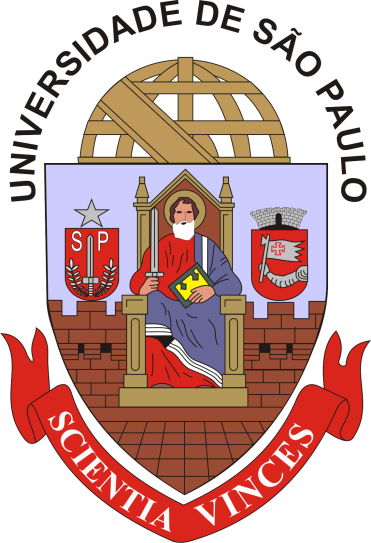 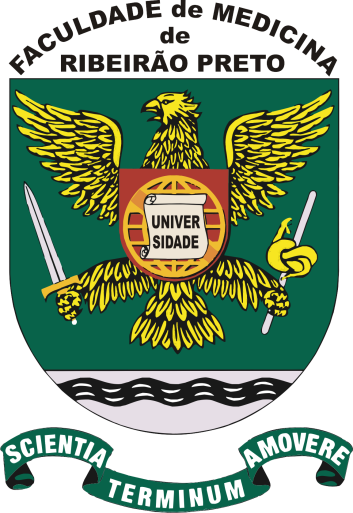 Curso de Terapia Ocupacional
Faculdade de Medicina de Ribeirão Preto 
Universidade de São Paulo
[Speaker Notes: Neste slide, o docente, no momento final da gravação, despede-se dizendo algo como: “-Espero que estas informações tenham contribuído para sua formação e me coloco à disposição de vocês para eventuais dúvidas através do e-mail que aparece na tela. Muito obrigado pela atenção.”]